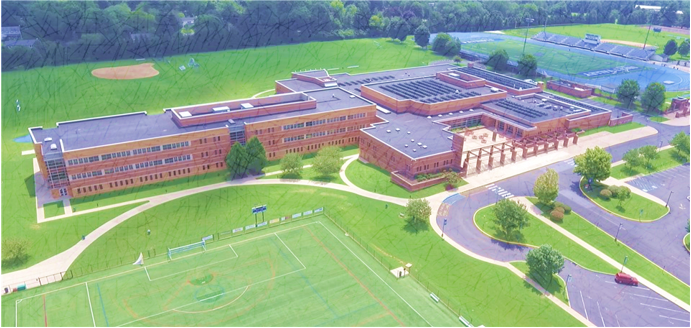 GVMS PTO General Meeting
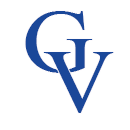 3/2/23 6:30pm-7:30pm
Hybrid (Cafeteria and Zoom)
Welcome
2022-2023 Board Members
**Approve minutes from last general board meeting
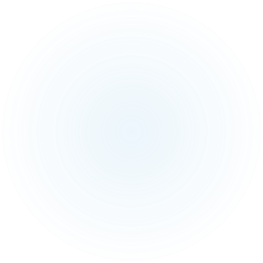 GVMS Updates
MS Updates and Information Sharing from Dr. Souders
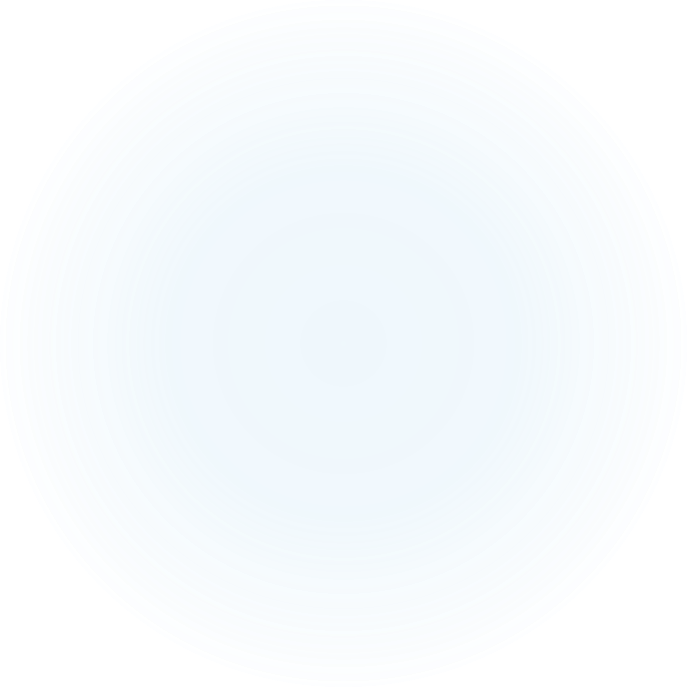 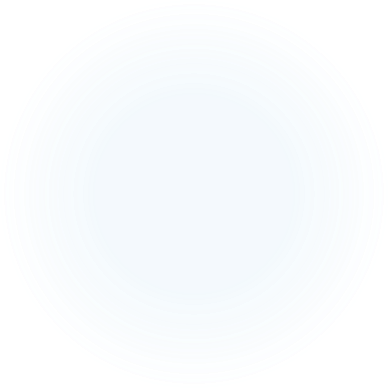 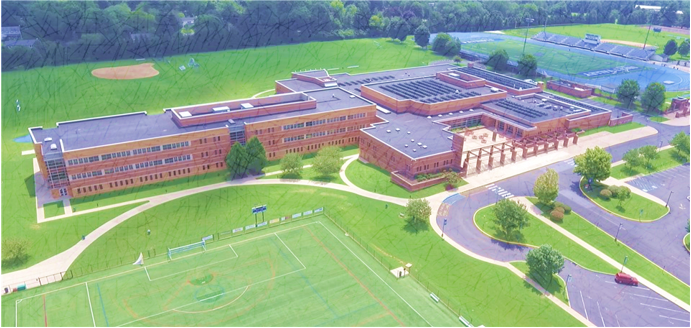 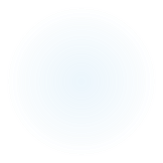 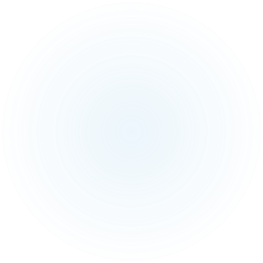 PTO Updates
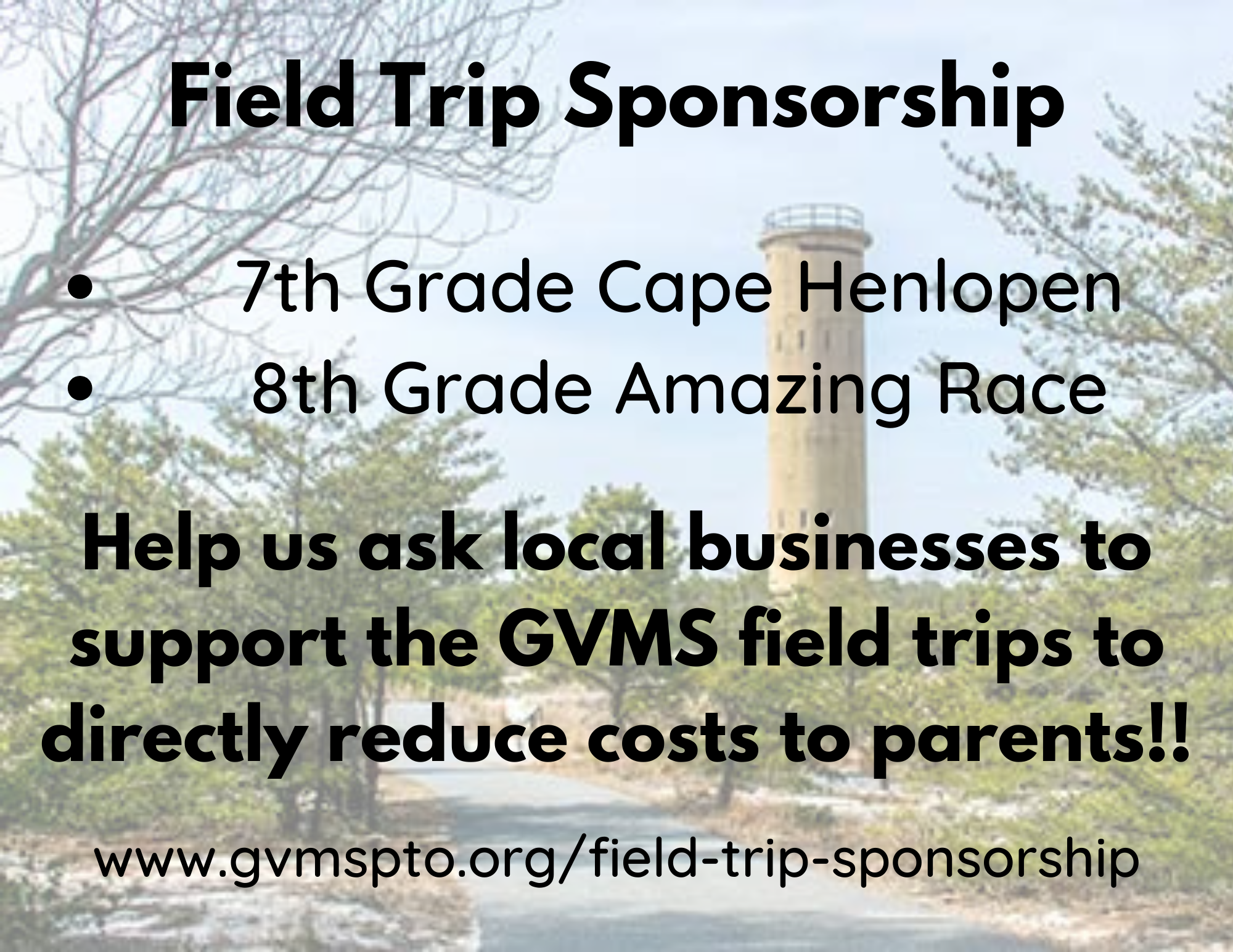 Field trip community sponsorship status
March Book Fair- volunteer opportunity
By-Law Update Review
PTO Ambassadors at upcoming events
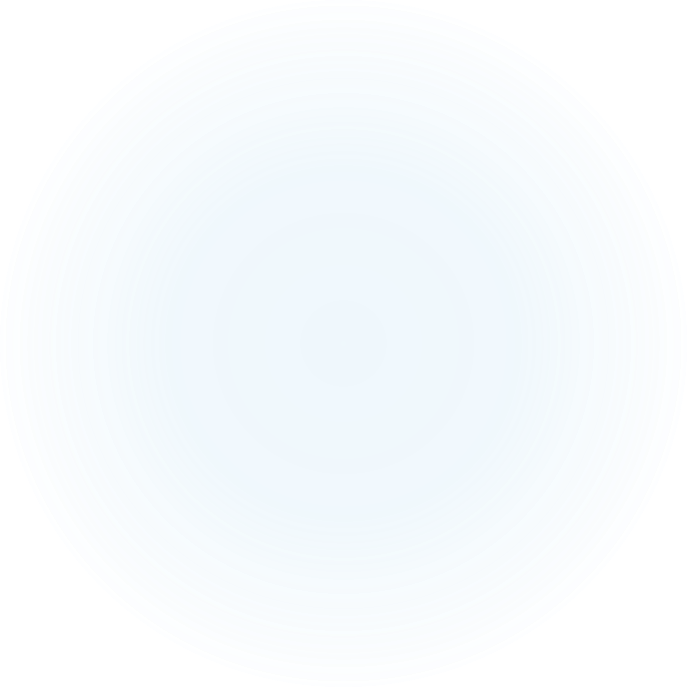 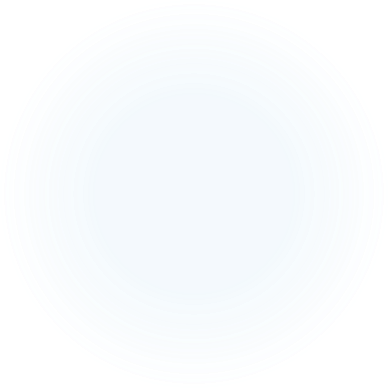 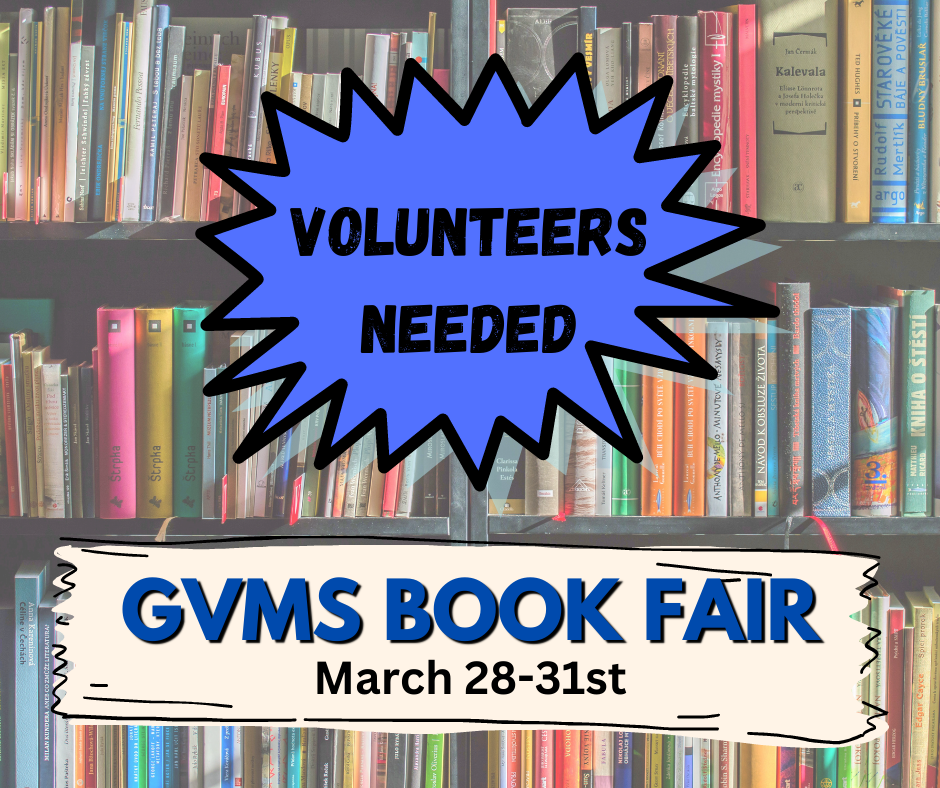 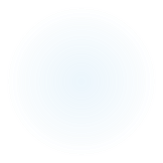 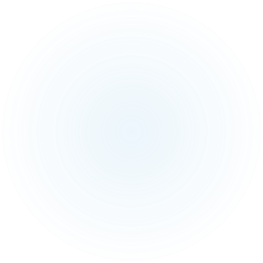 GVMS PTO Sponsorship
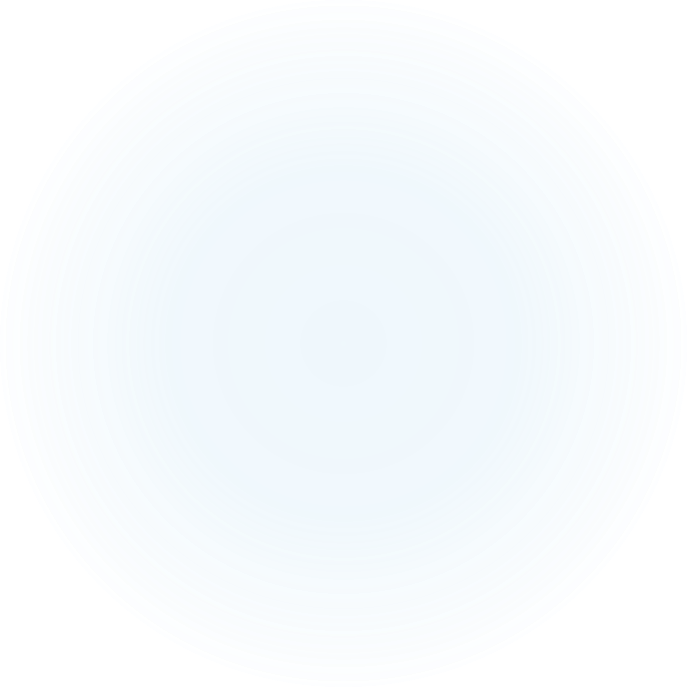 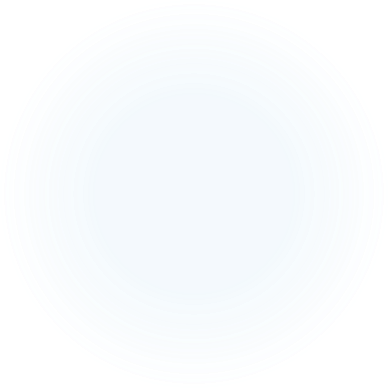 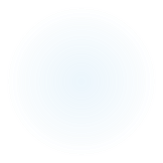 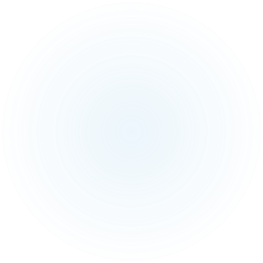 Recent Fundraisers
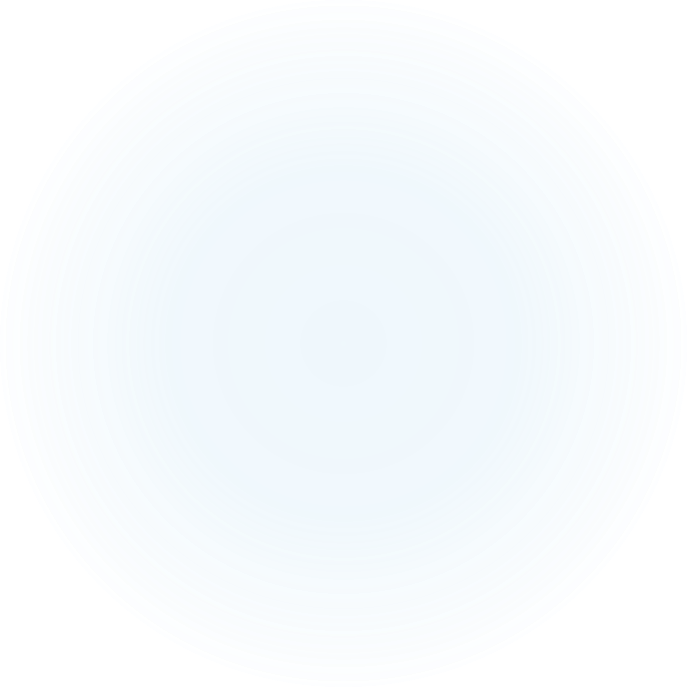 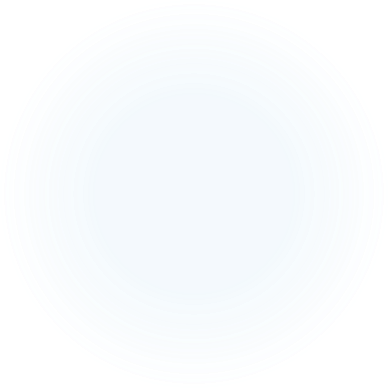 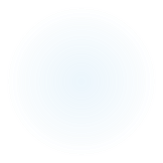 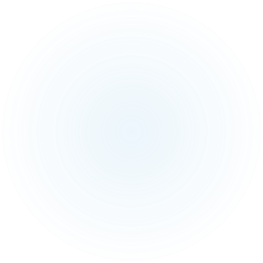 March Fundraisers
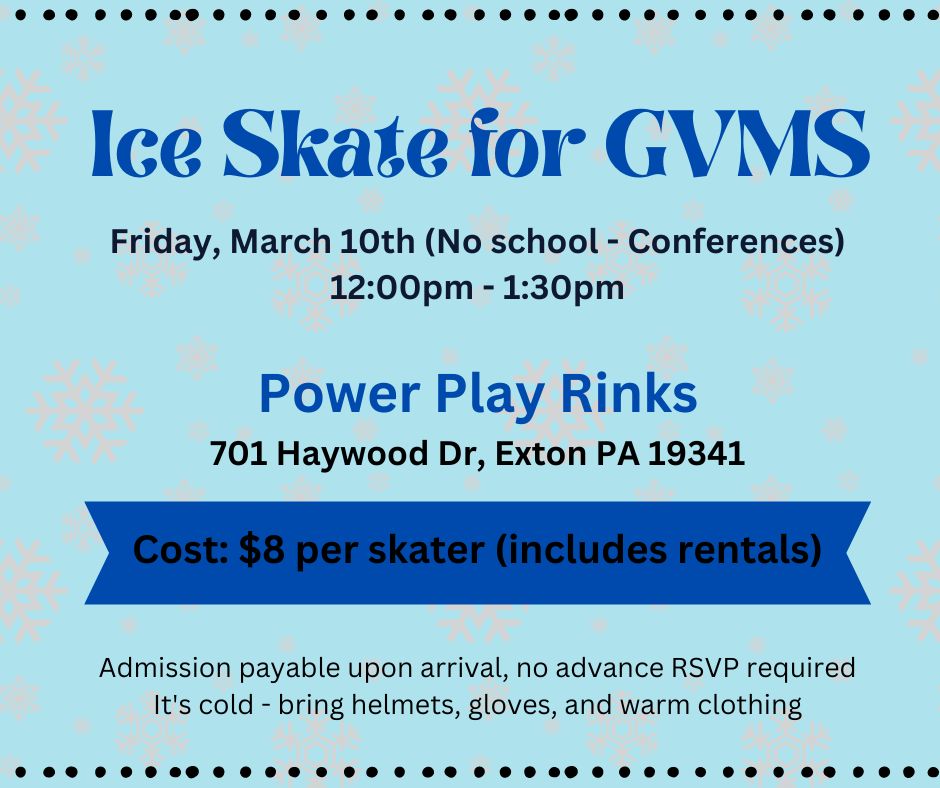 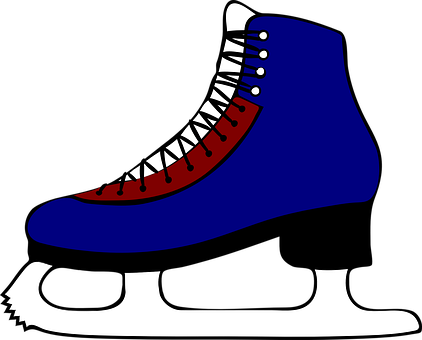 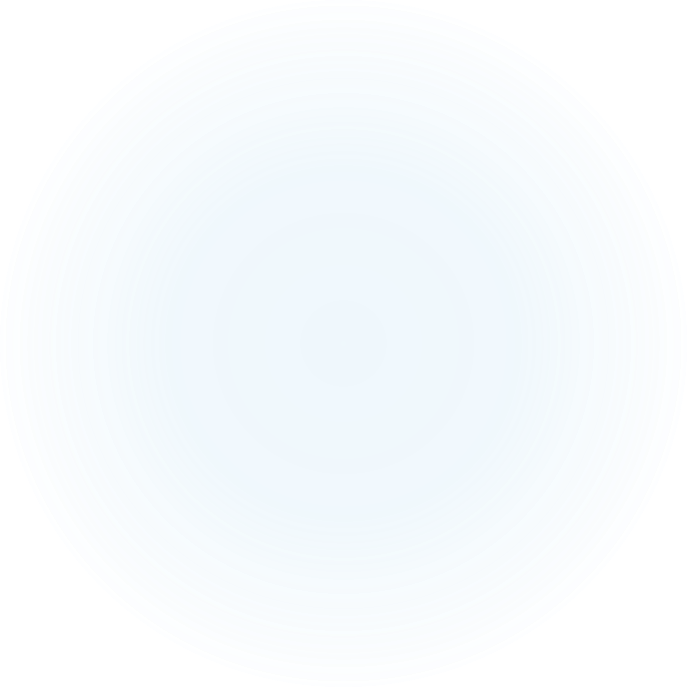 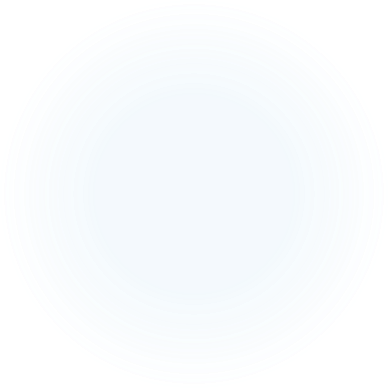 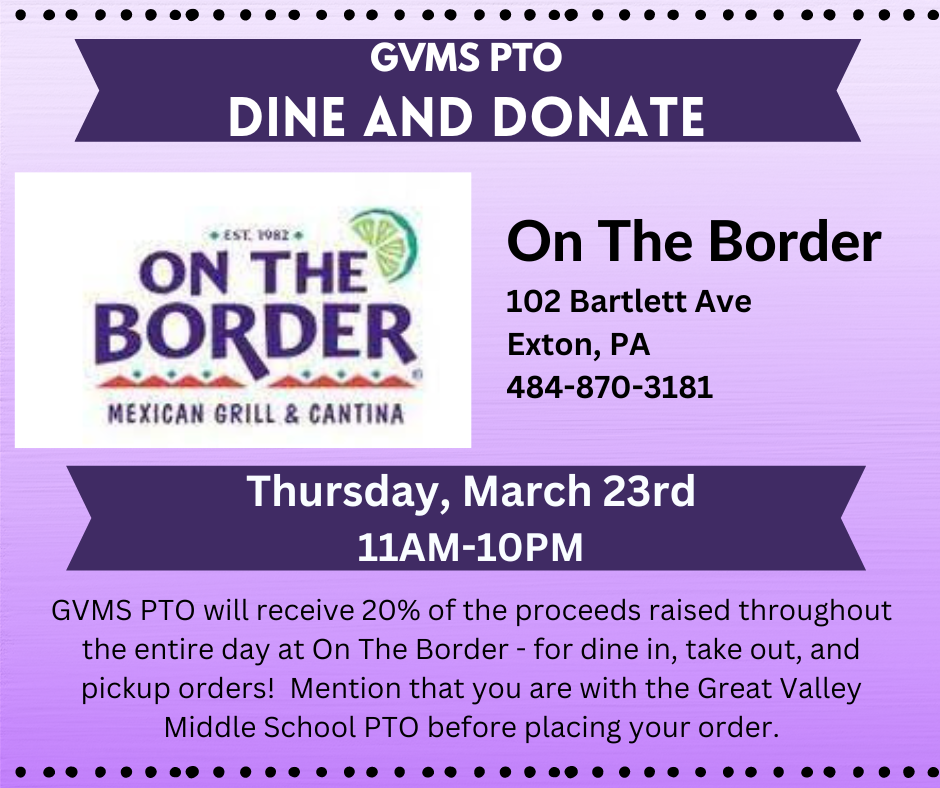 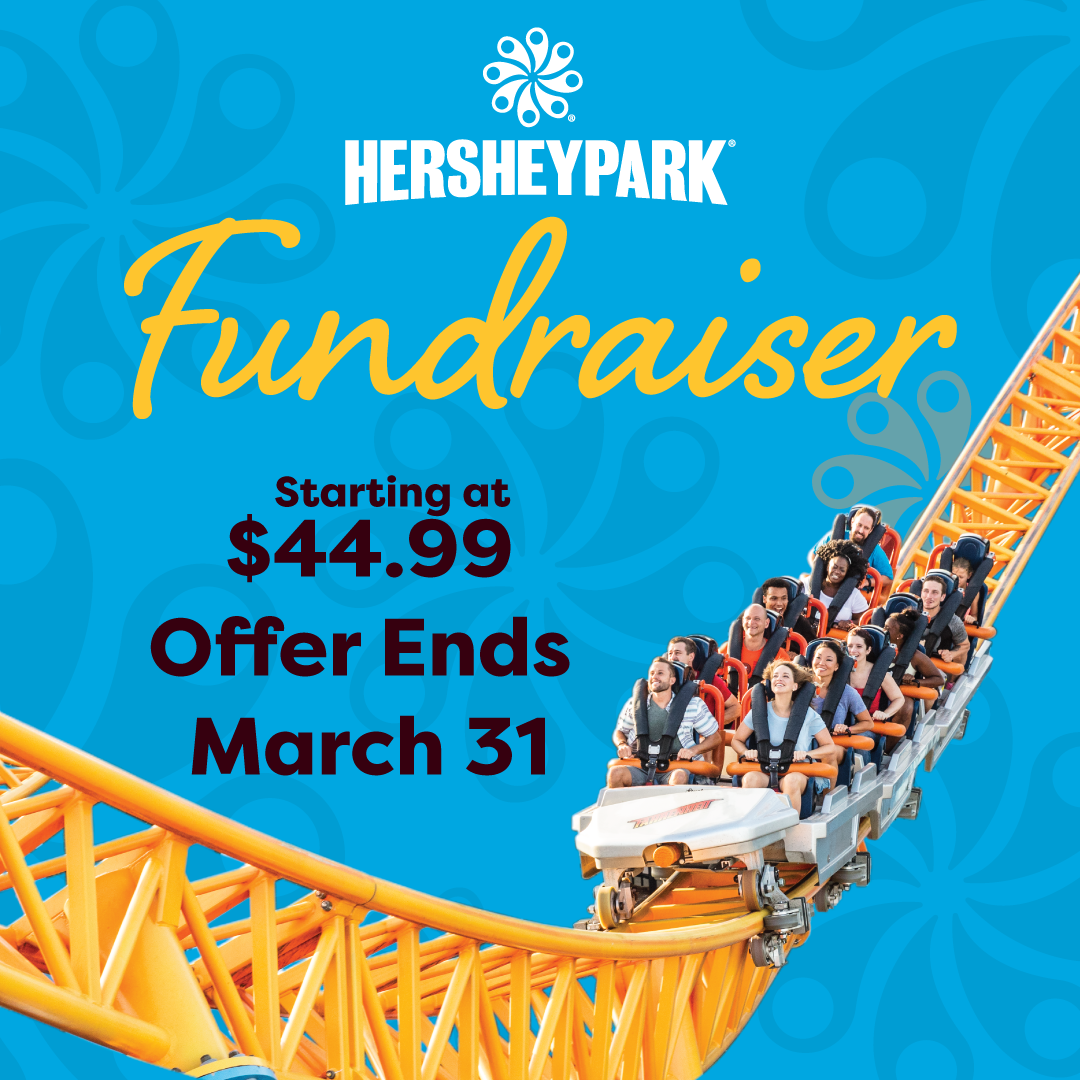 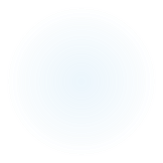 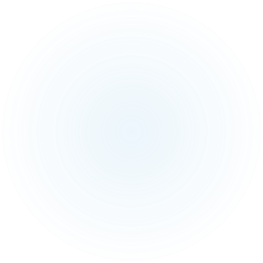 Coming Soon: Stay Tuned
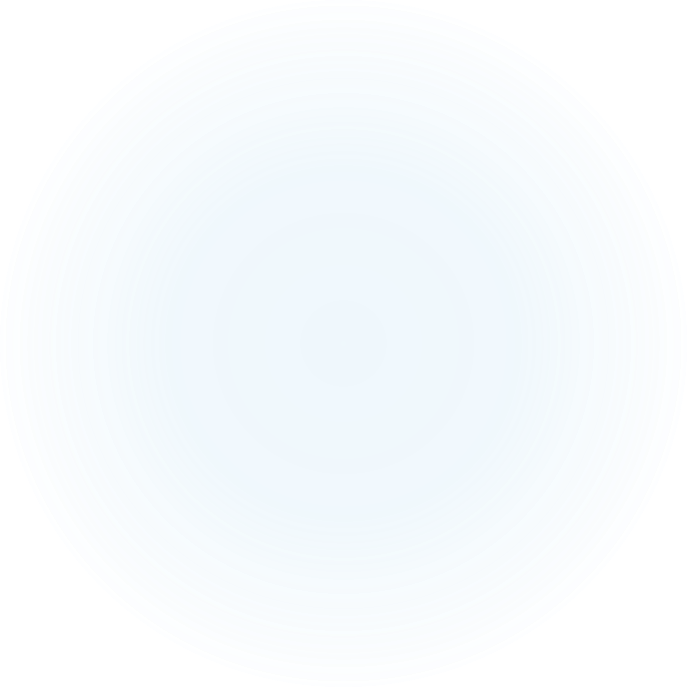 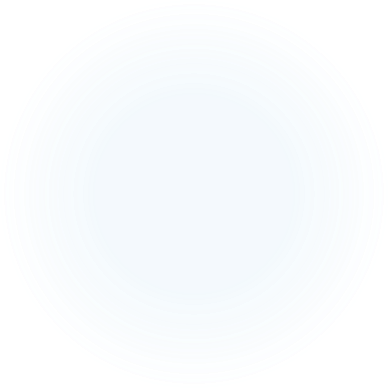 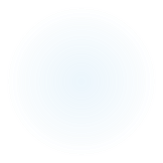 Budget Review
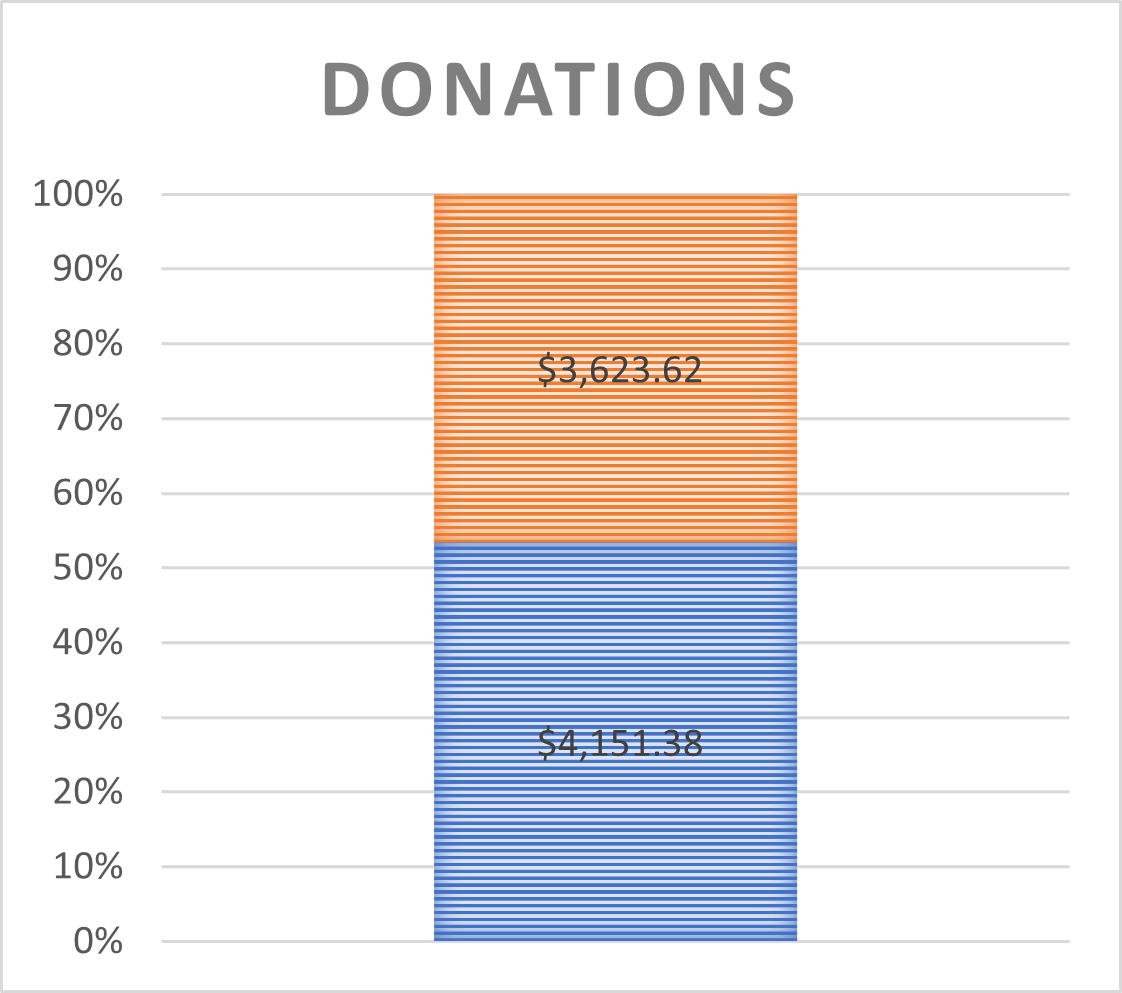 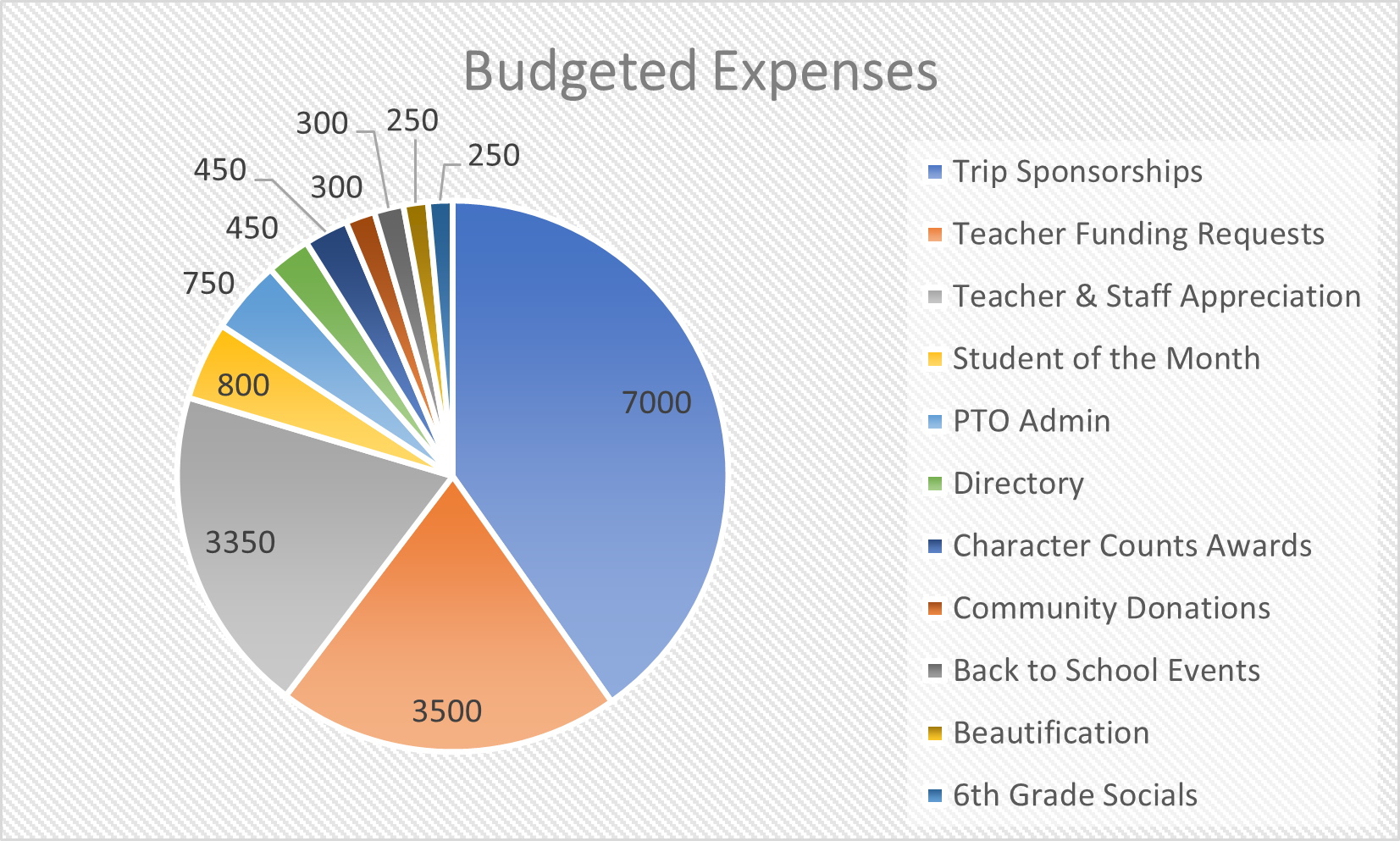 Conclusion
All of this information and more can be found on our website: 
www.gvmspto.org

Follow GVMS PTO on Facebook!
Next General Meeting - May 4th at 1pm in GVMS Library
Thank you for coming and supporting GVMS!
Comments and Questions??